«Взаимодействие со структурами социума по профилактики правонарушений школьников в Никольской СОШ»
Социальный педагог
МКОУ  Никольской СОШ
Кувеко Светлана Валерьевна
Нормативно-правовая база:
-   Конвенция ООН «О правах ребенка» 
- Конституция РФ, Федеральный закон N 273-ФЗ "Об образовании в Российской Федерации".
 -  Федеральный закон  № 120-ФЗ «Об основах системы профилактики безнадзорности и правонарушений  несовершеннолетних».
Устав школы  МКОУ Никольская СОШ;
- «Положение о Комиссии по урегулированию споров между участниками образовательных отношений МКОУ Никольская СОШ»;
- «Положение о Совете профилактики правонарушений  МКОУ Никольская СОШ»;
- «Положение о службе медиации»;
- «Положение об учете неблагополучных семей и учащихся, находящихся в трудной жизненной ситуации»;
- «Должностная инструкция социального педагога»;
Цели работы по профилактике безнадзорности и правонарушений несовершеннолетних
защита жизни и здоровья детей; 
профилактика безнадзорности несовершеннолетних;
пропаганда и привитие навыков здорового образа жизни;
пропаганда культурно-семейных ценностей;
оказание учащимся помощи в решении проблем и трудностей социального, психологического, личностного характера.
Задачи работы по профилактике безнадзорности и правонарушений несовершеннолетних
создание эффективной системы социальной поддержки детей и подростков группы риска,      направленной на решение проблем детской и подростковой безнадзорности и преступности;
обеспечение социальной реабилитации, адаптации, детей и подростков, охрана их жизни и здоровья; обеспечение  зашиты прав и законных интересов несовершеннолетних;
организация профилактической работы по предупреждению правонарушений школьников;
повышение правовой культуры и социально-педагогической компетенции родителей учащихся;
сотрудничество с организациями и службами по работе с семьей с целью повышения воспитательной функции семьи и обеспечению корректировки воспитания в семьях отдельных учащихся;
осуществление мероприятий по оказанию комплексной психолого-педагогической, социально-правовой, обеспечению досуга и отдыха детей и подростков, находящихся в социально опасном положении.
Планы работы МКОУ Никольской СОШ по профилактике правонарушений, безнадзорности среди несовершеннолетних
План работы социального педагога содержит раздел «Профилактика правонарушений и безнадзорности».
План работы Совета по профилактике правонарушений и безнадзорности.
План работы службы медиации.
План работы с семьями и учащимися, находящимися в СОП, ВШК.
Социальный паспорт обучающихся  
МКОУ Никольская  СОШ  на 2020-2021 учебный год.
Социальный паспорт семей обучающихся 
МКОУ Никольская СОШ  на 2020-2021 учебный год.
Анализ учёта детей разных категорий
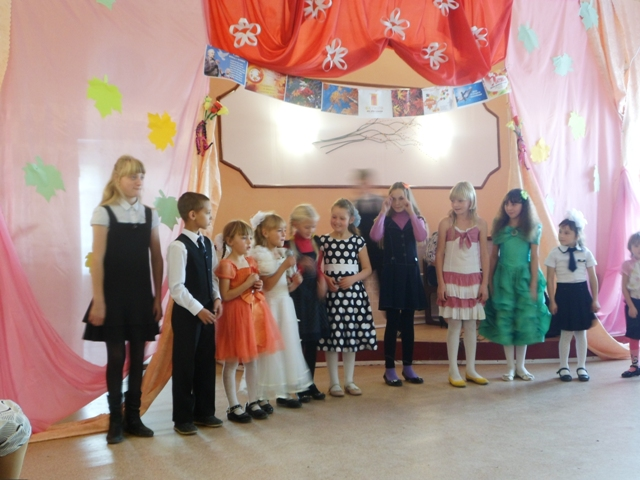 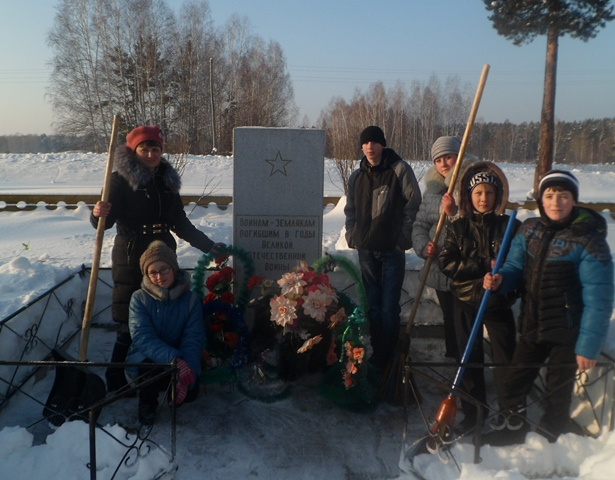 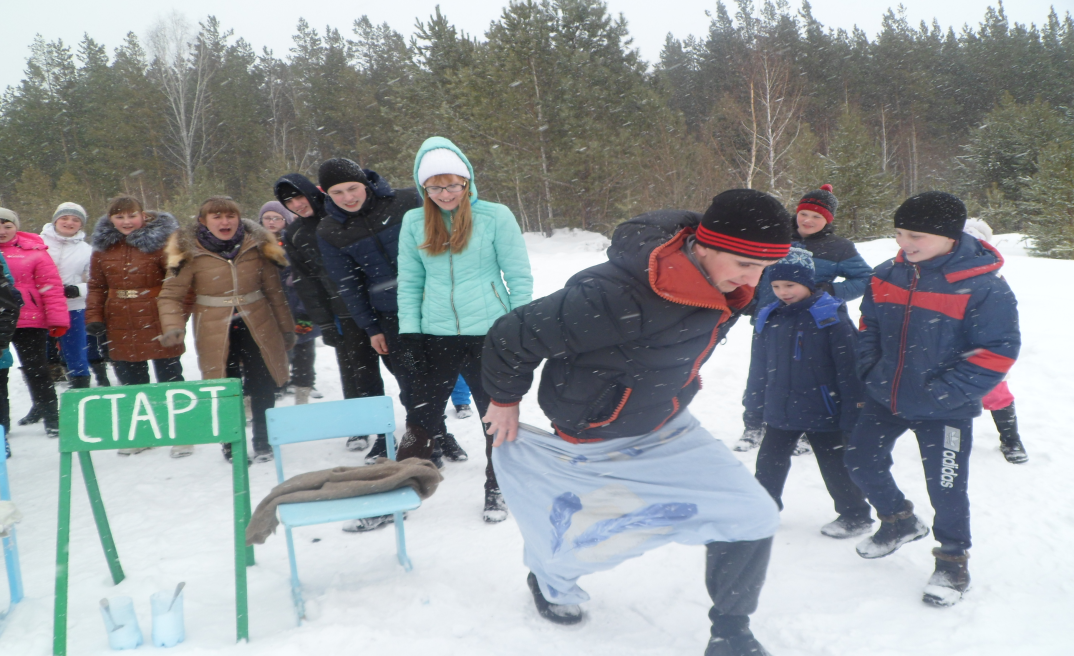 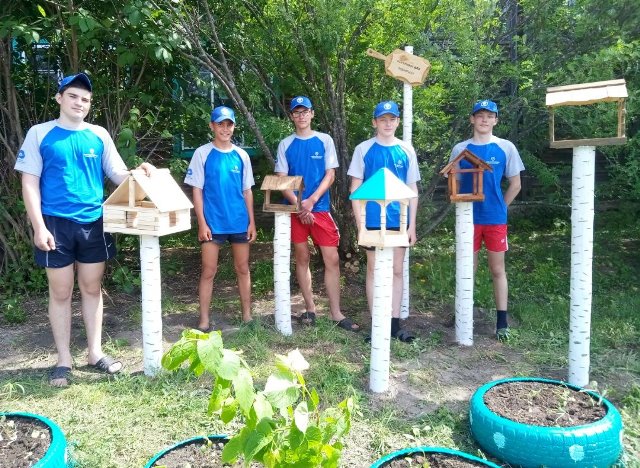 «ТОС»
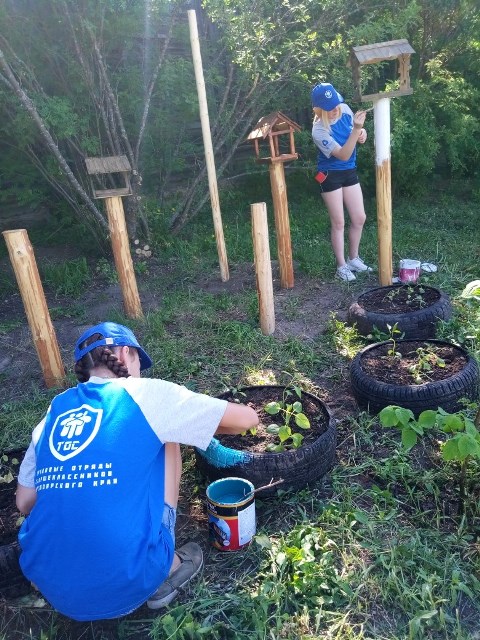 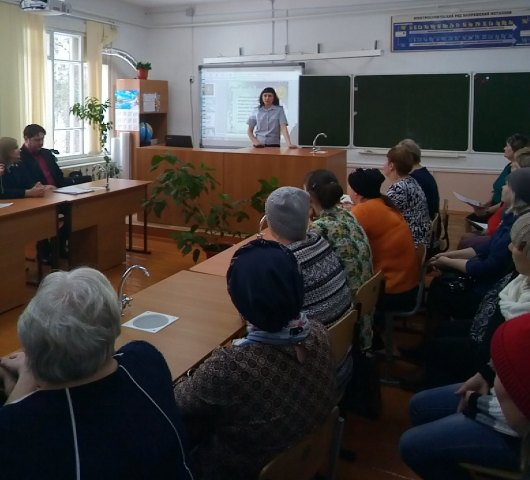 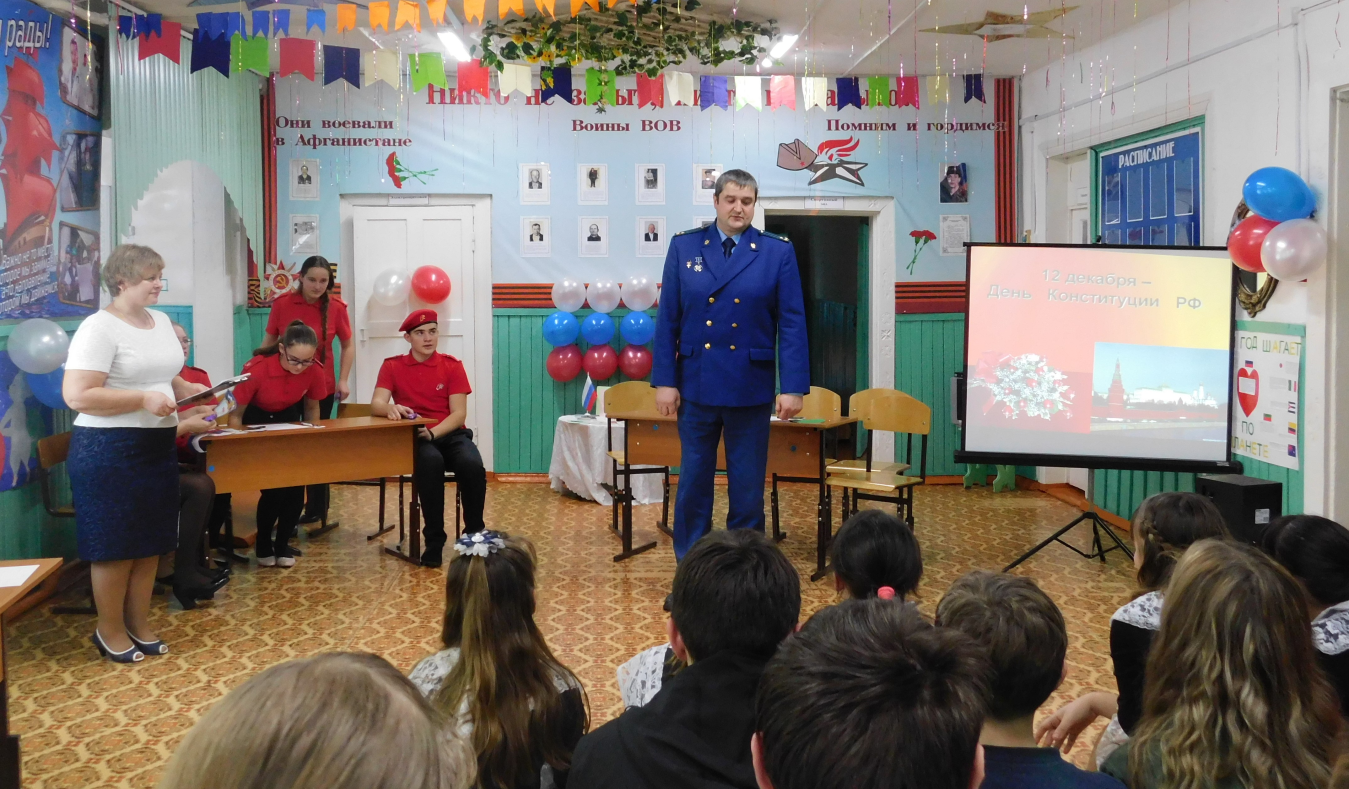 СХЕМА взаимодействия социального педагога со службами и ведомствами по профилактике правонарушений, безнадзорности среди несовершеннолетних
Центр помощи семье и детям
Отдел опеки и попечительства
Никольский ФАП
ММЦ, ЦДО
ПДН, участковый
Абанская ЦРБ
Социальный педагог
Управление социальной защитой населения
КДН и ЗП
Никольский Сельсовет, Дом культуры, Сельская библиотека